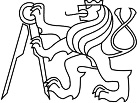 STŘEDISKO ELSA ČVUT
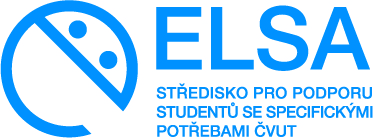 Prezentuje:   Mgr. Barbora Čalkovská
ULD, Brno 12. 2. 2013
obsah
Středisko ELSA - vznik
Organizační struktura
Pracovníci střediska
Studenti
Poskytované služby
Financování
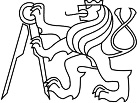 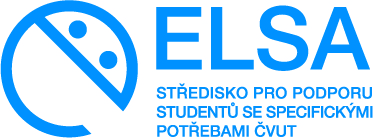 ULD BRNO 2013
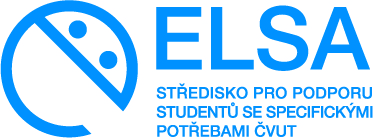 Vznik  1. 7. 2012 sloučením dvou pracovišť:

Handicap poradna 
Centrum informačních a poradenských služeb ČVUT

Centrum pro podporu samostatného studia zrakově postižených TEREZA 
katedra matematiky fakulty jaderného a fyzikálního inženýrství ČVUT
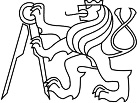 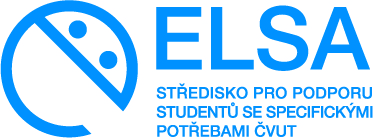 ULD BRNO 2013
Organizační struktura
Rektorát – odbor pro studium a studentské záležitosti

 celouniverzitní působnost
 cíl: sjednocení aktivit univerzity 
 nová legislativa MŠMT – Minimální standardy 
     v „Dodatku č. 2“
Metodický pokyn ČVUT č. 1/2012 o podpoře studentů se specifickými potřebami
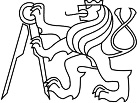 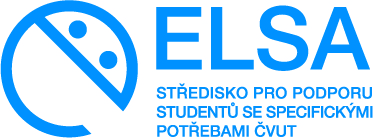 ULD BRNO 2013
Pracovníci střediska
4 interní pracovníci 
1 externí pracovník
=
Spolupráce s externími dodavateli služeb

Žádný neslyšící pracovník
Žádný interní tlumočník
=
  objednávky tlumočení ČKTZJ
simultánní přepis ČUN
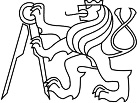 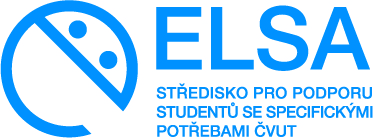 ULD BRNO 2013
Studenti se specifickými potřebami 2011/12 – 65 celkem
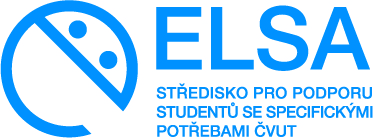 ULD BRNO 2013
Studenti se sluchovým postižením
ak. rok 2011/12: 65 studentů vykázaných celkem
1 student v kategorii uživatel znakového jazyka  
fakulta biomedicínského inženýrství (FBMI)

7 studentů  v kategorii uživatel verbálního jazyka
4 FBMI, fakulta strojní, dopravní, jaderného a fyzikálního inženýrství

ak. rok 2012/13: 53 studentů vykázaných celkem
2 studenti uživatelé verbálního jazyka
fakulta dopravní a fakulta stavební
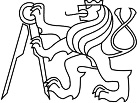 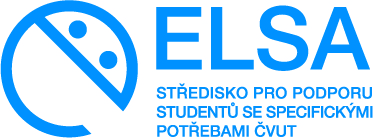 ULD BRNO 2013
Evidence studentů
Uchazeči
přihláška ke studiu
diagnostika potřeb
modifikované přijímací řízení
Studenti
zápis ke studiu a specifikace služeb
„Dohoda o poskytování servisních opatření studentovi se specifickými potřebami na ČVUT“
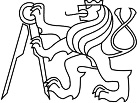 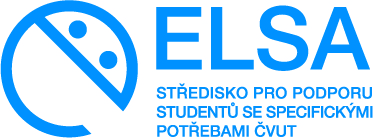 ULD BRNO 2013
Služby střediska
Standardy poskytovaných služeb dle MŠMT

Digitalizační a knihovnický servis
Vizualizační a zapisovatelský servis
Tlumočnický servis
Asistenční servis
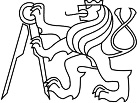 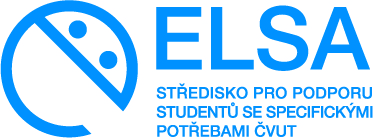 ULD BRNO 2013
Služby pro studenty se sluchovým postižením
Vizualizační a zapisovatelský servis
Simultánní vizualizační zápis
Obsahový zápis
Artikulační tlumočení
Znakovaná čeština

Tlumočnický servis
Tlumočení do a z českého znakové
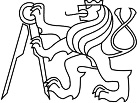 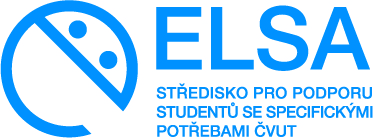 ULD BRNO 2013
Služby pro studenty se sluchovým postižením
Komunikace s vyučujícími 

Jazykové konzultace při editaci publikovatelného textu

Individuální výuka – organizační zajištění

Technická podpora – indukční smyčky
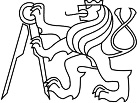 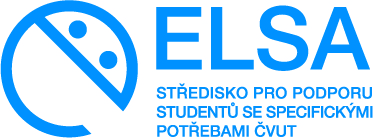 ULD BRNO 2013
Financování podpory studentů se SP na ČVUT
Od r. 2013 pouze z účelově vázaného příspěvku „F“ MŠMT

V minulých letech z rozvojových projektů MŠMT 
- r. 2012 přechod na nový model financování

Výhled na r. 2014 – Institucionální rozvojový plán ČVUT
Investice k bezbariérovým úpravám - sponzoři
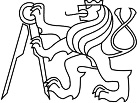 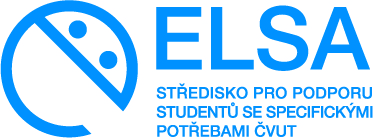 ULD BRNO 2013
DĚKUJI ZA POZORNOST
Mgr. Barbora Čalkovská

Středisko pro podporu
 studentů se specifickými potřebami ELSA ČVUT
Bechyňova 3, 166 36 Praha 6
stredisko@elsa.cvut.cz www.elsa.cvut.cz
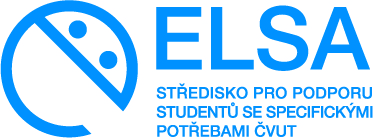